TOÁN 2
Tập 2
Tuần 26
Bài 73: Các số trong phạm vi 1000 – Tiết 2
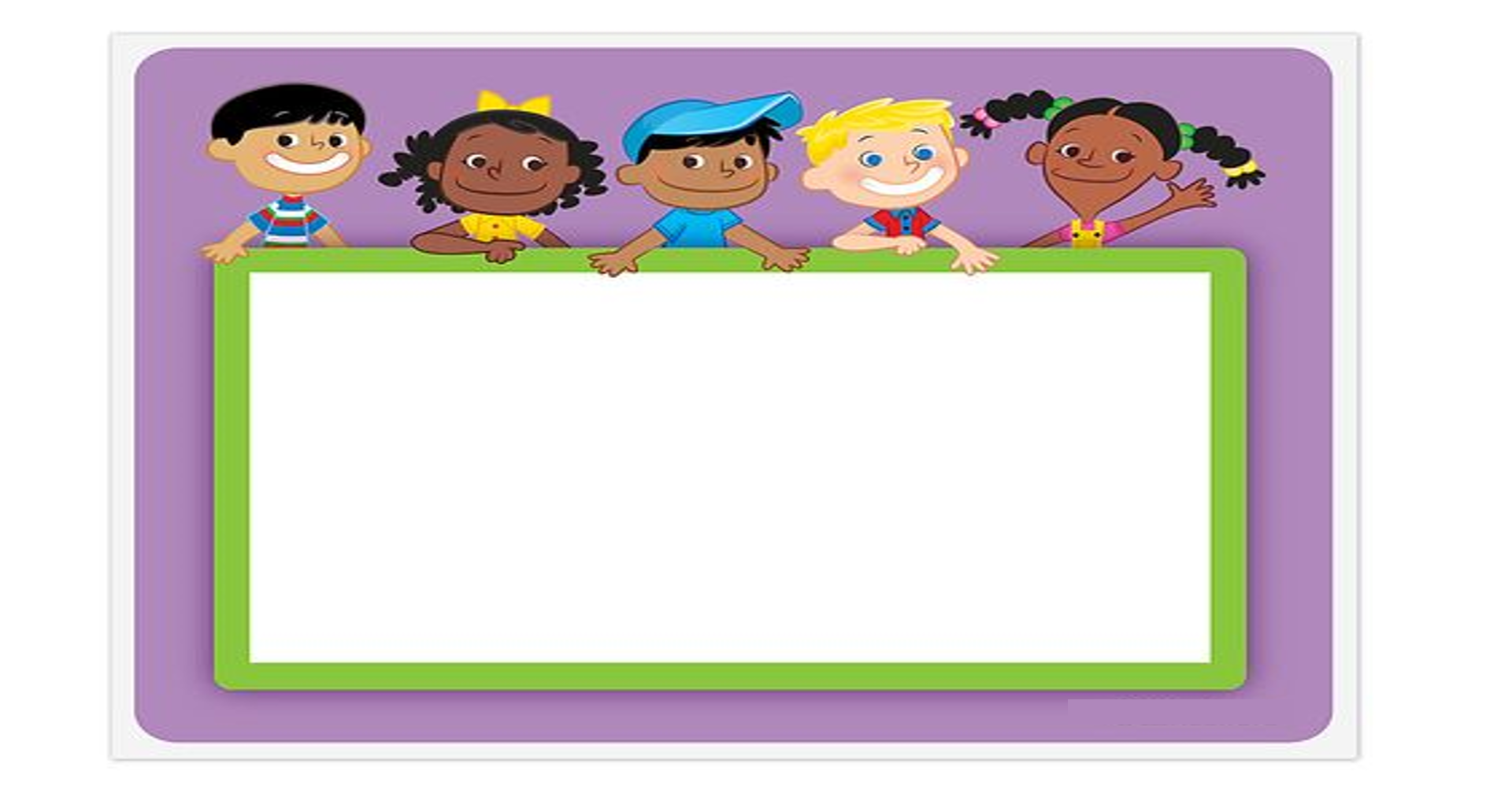 KHỞI ĐỘNG
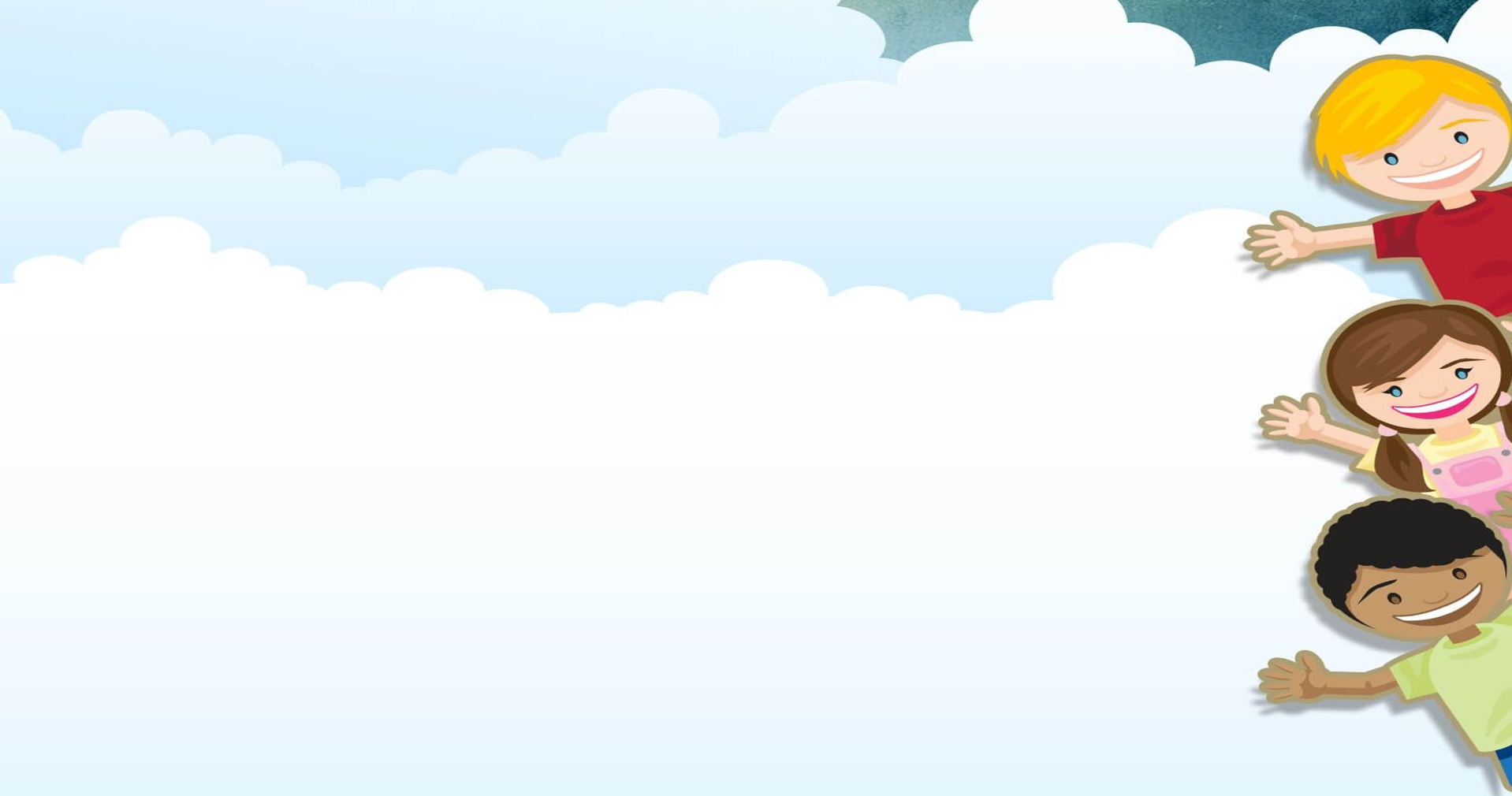 ĐỐ BẠN
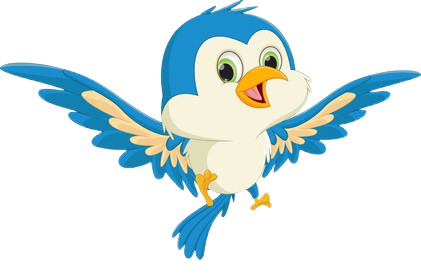 Lấy cho đủ 
100 khối lập phương
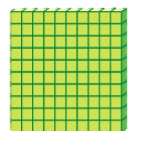 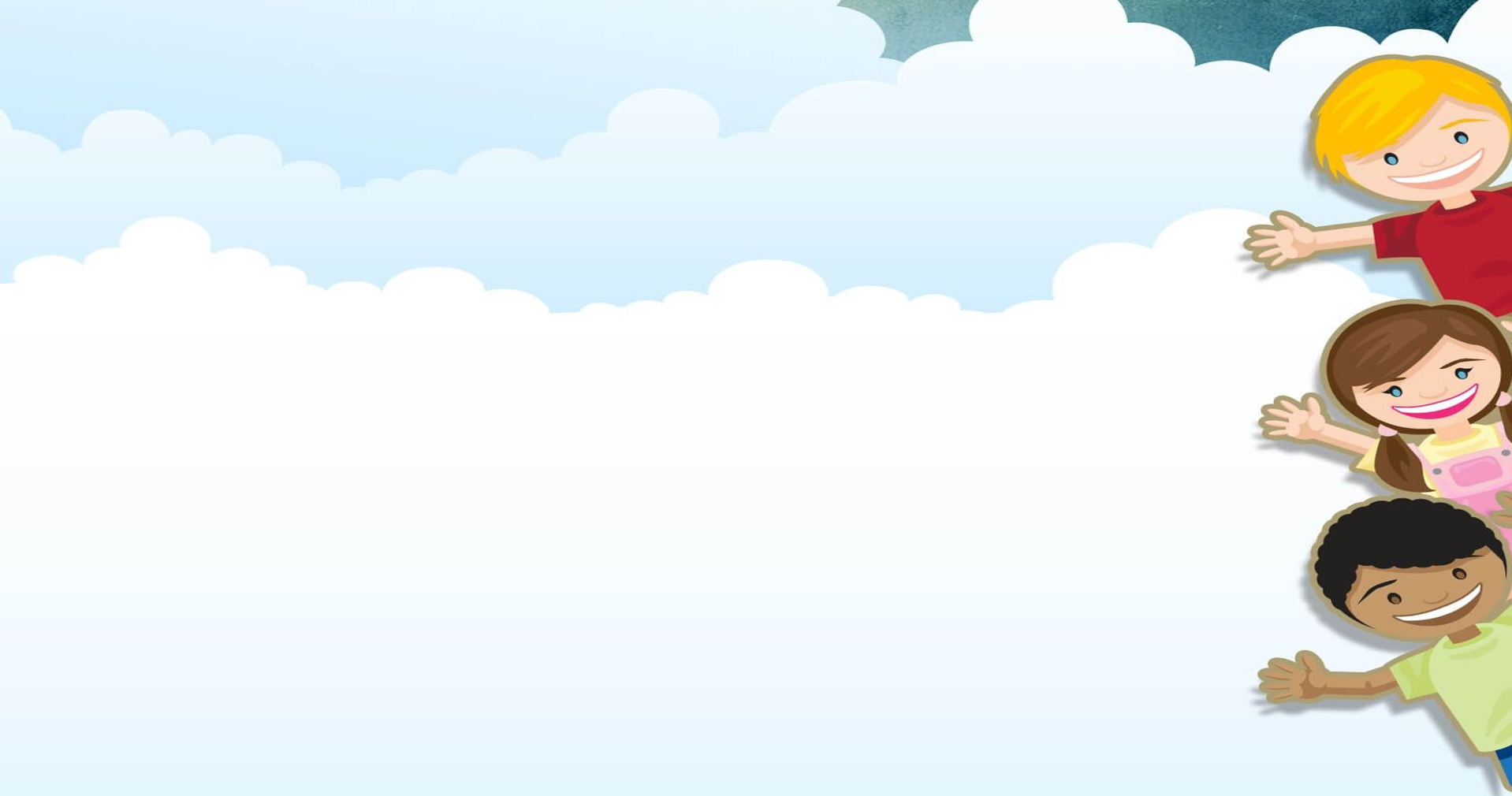 ĐỐ BẠN
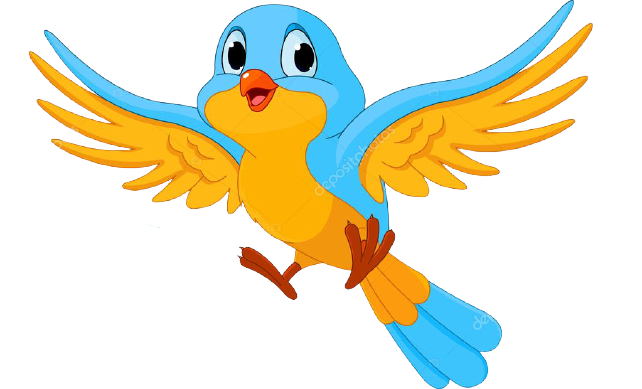 Lấy cho đủ 
400 khối lập phương
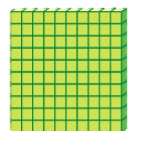 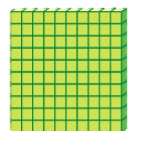 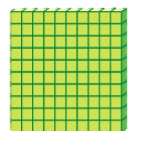 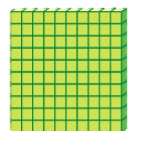 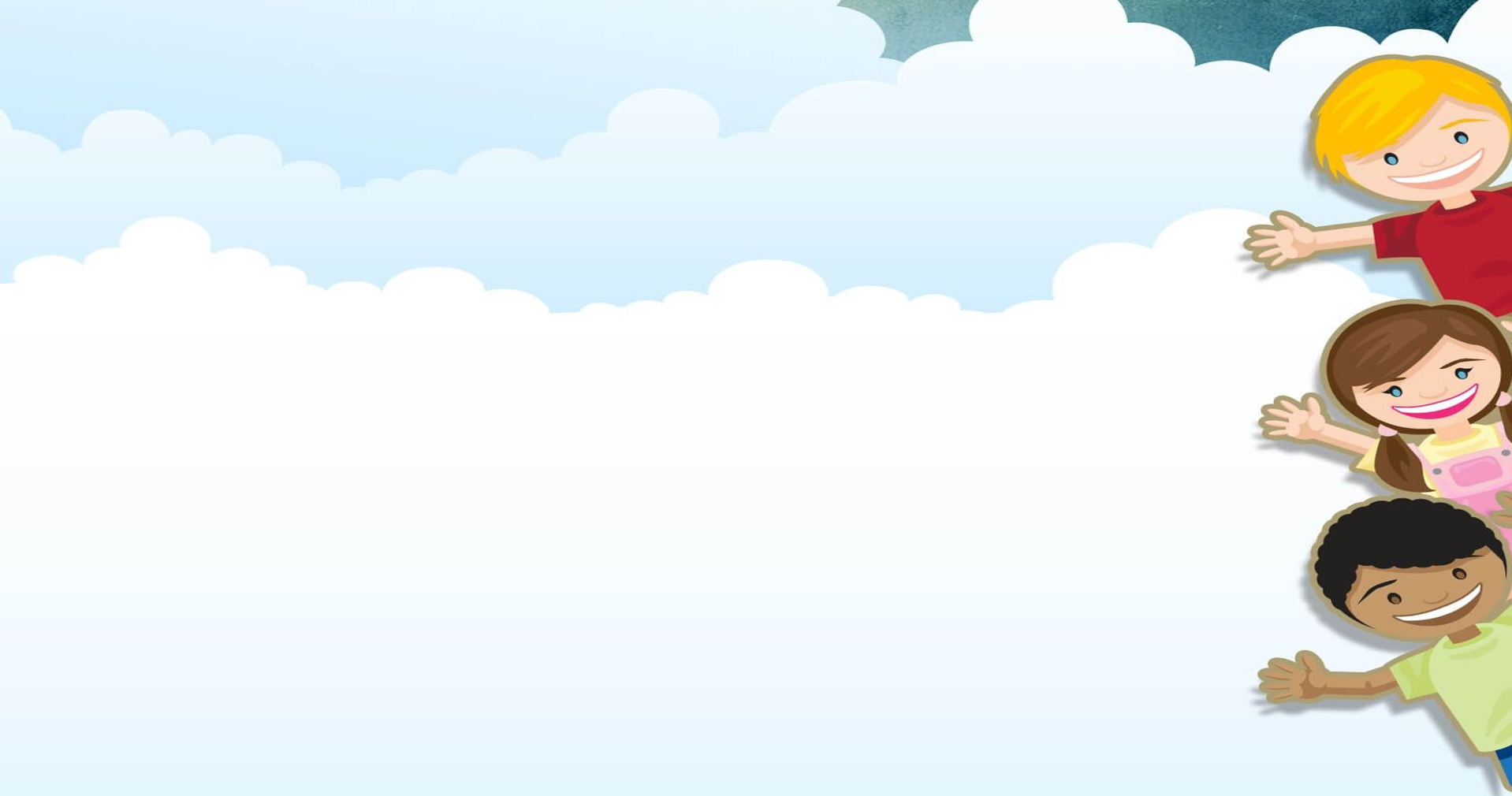 ĐỐ BẠN
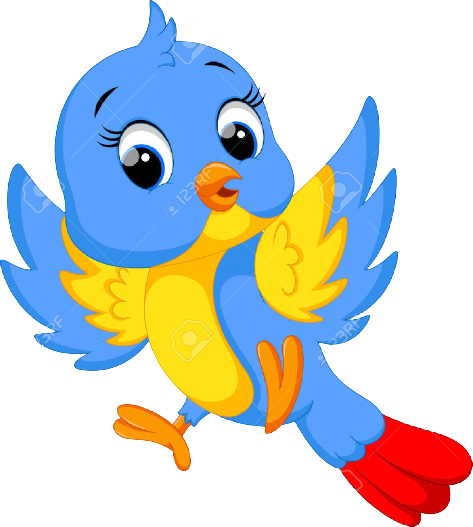 Nêu số tương ứng
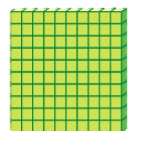 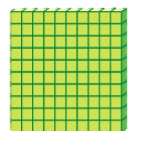 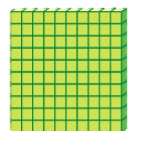 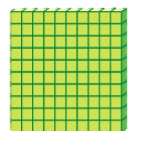 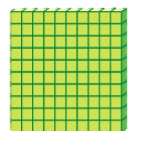 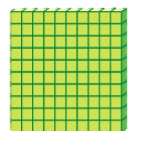 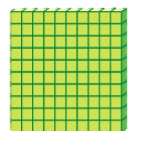 700
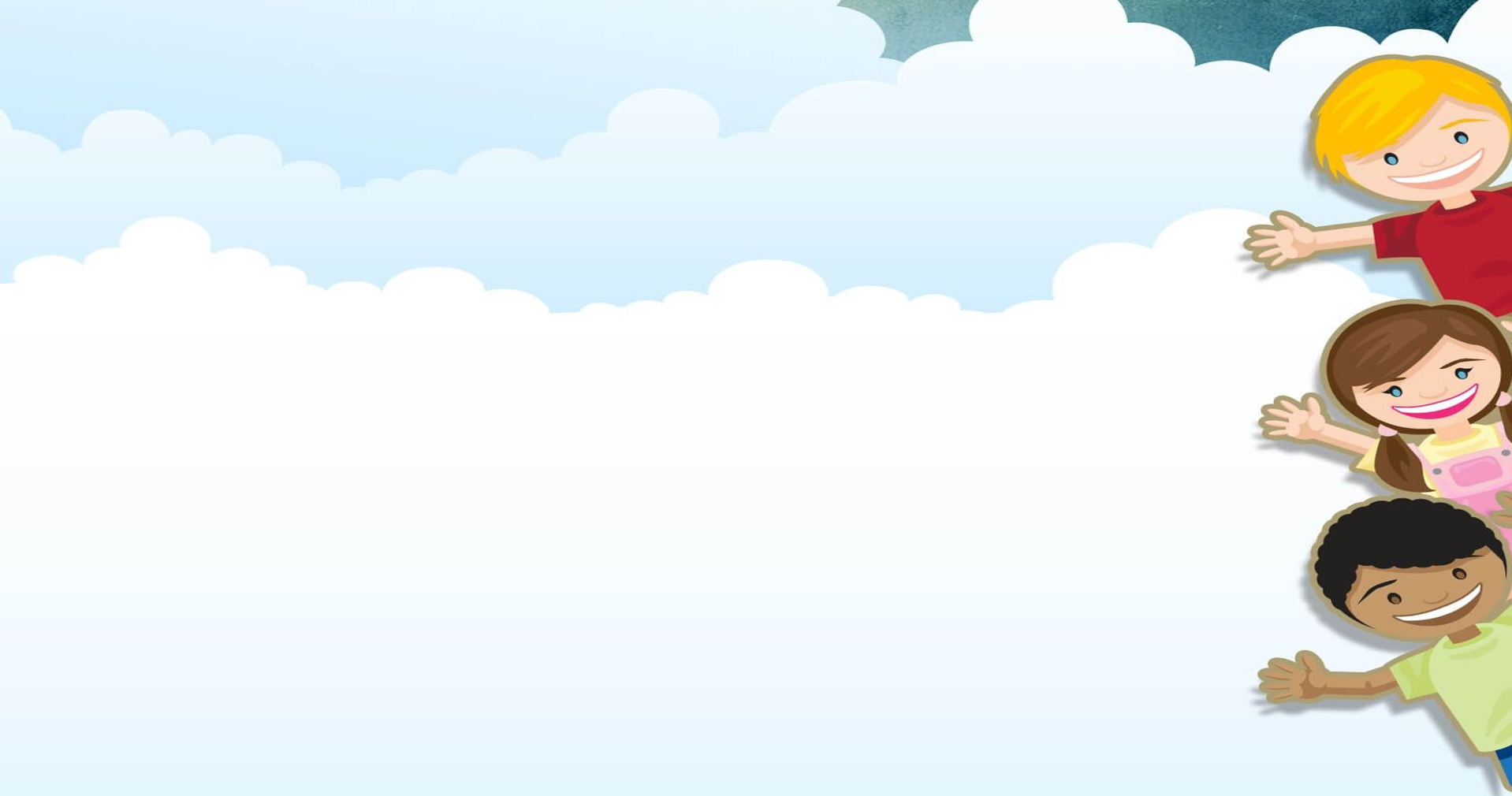 ĐỐ BẠN
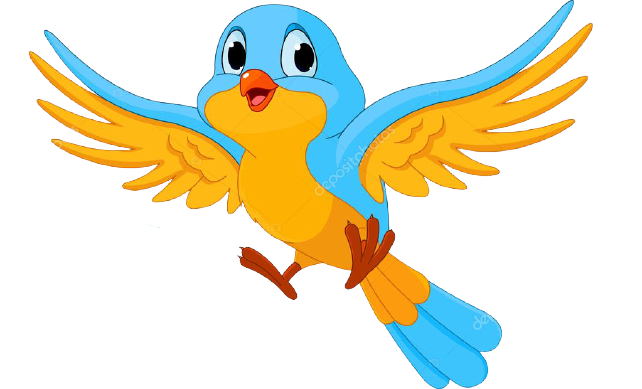 Nêu số tương ứng
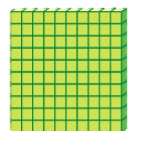 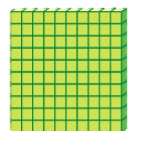 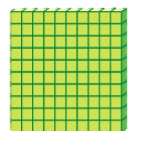 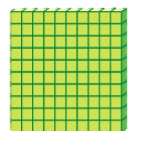 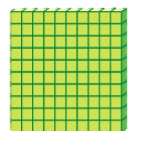 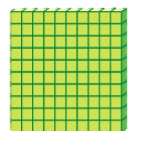 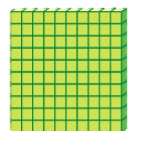 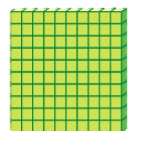 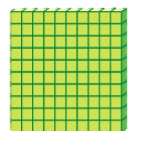 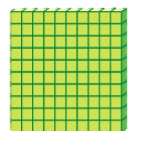 1000
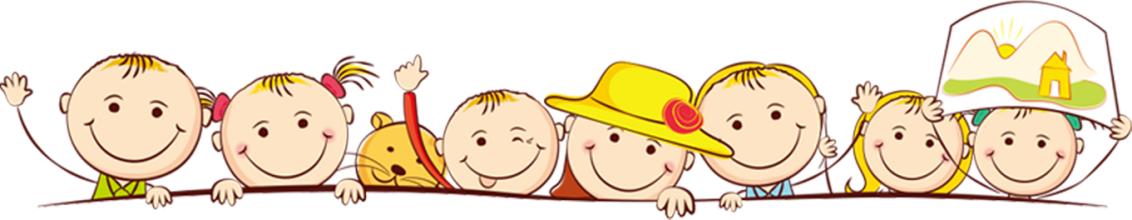 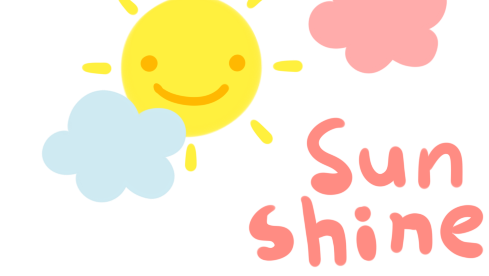 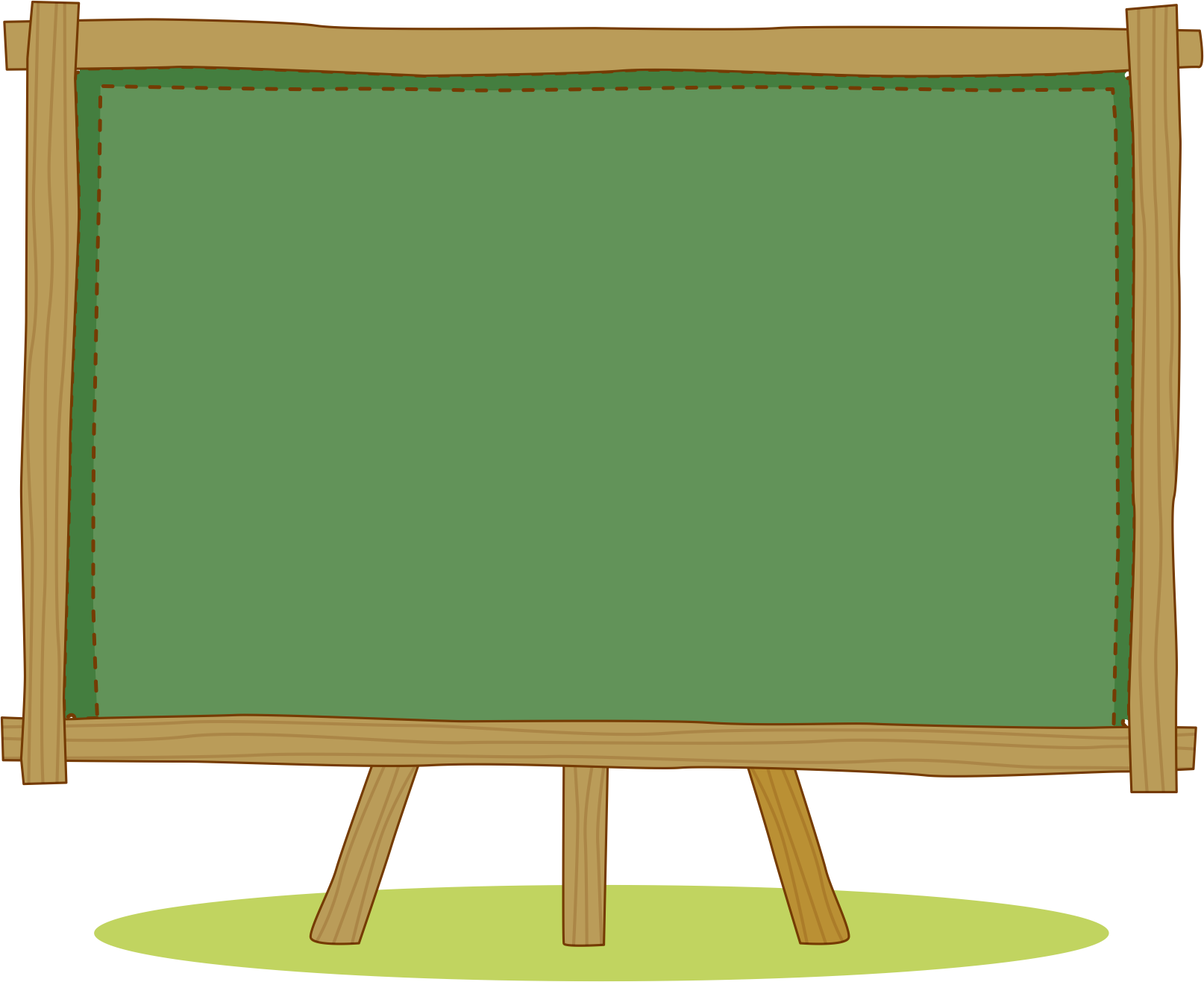 KHÁM PHÁ 
KIẾN THỨC MỚI
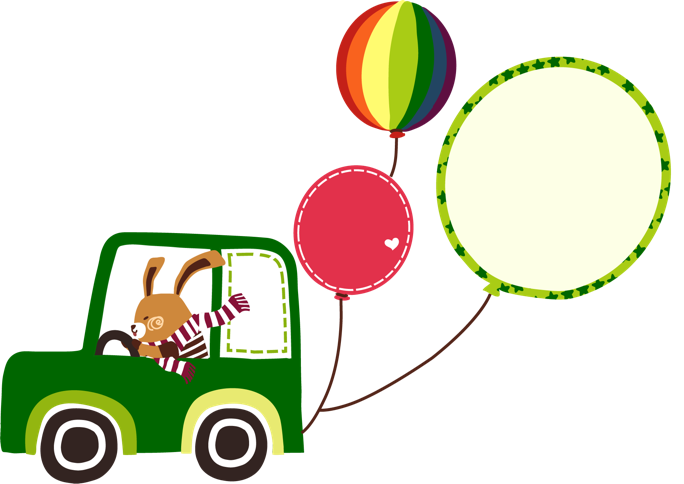 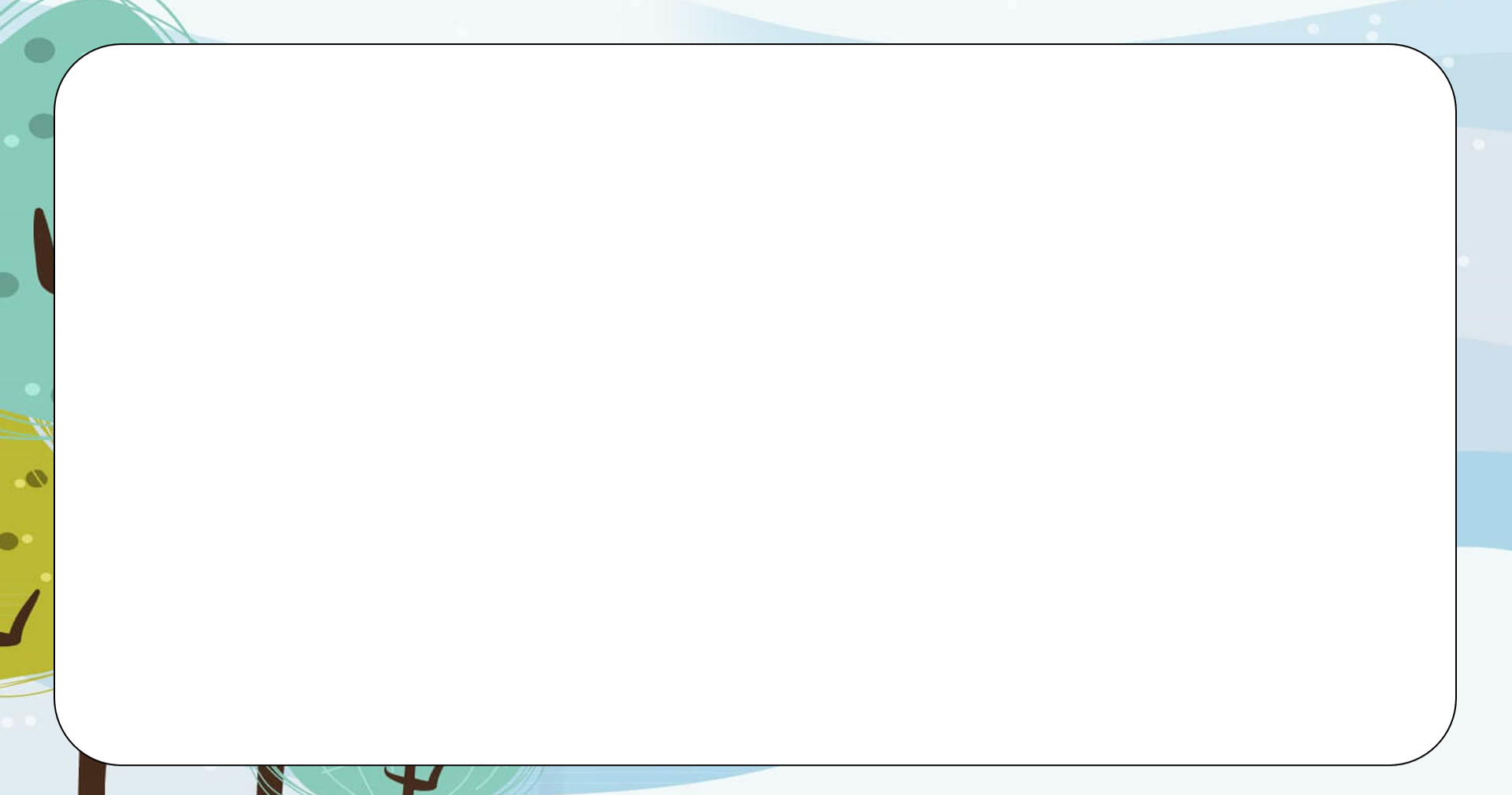 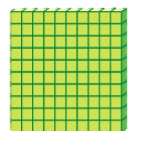 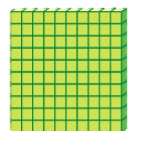 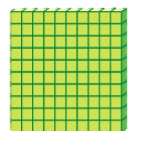 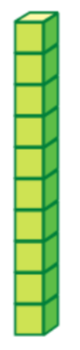 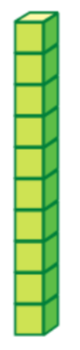 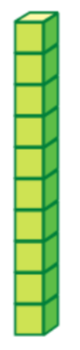 Một trăm
100
Một trăm mười
110
Một trăm hai mươi
120
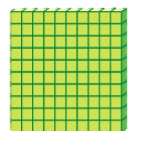 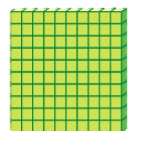 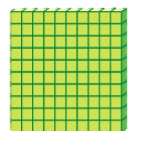 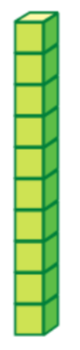 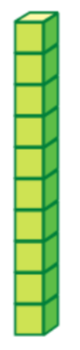 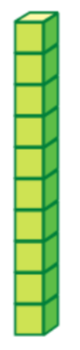 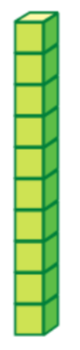 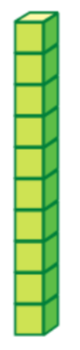 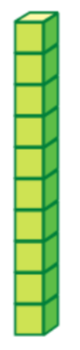 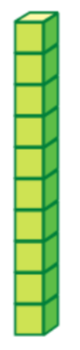 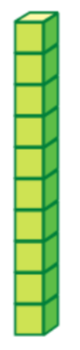 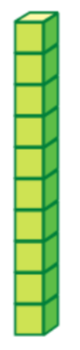 Hai trăm
200
Một trăm chín mươi
190
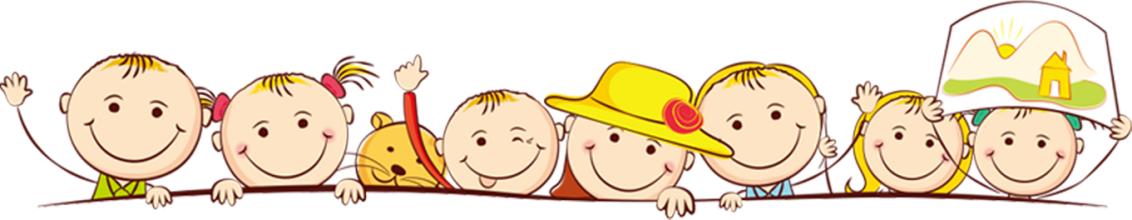 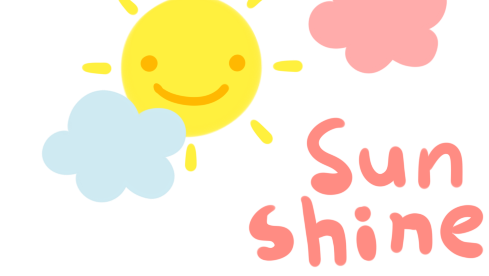 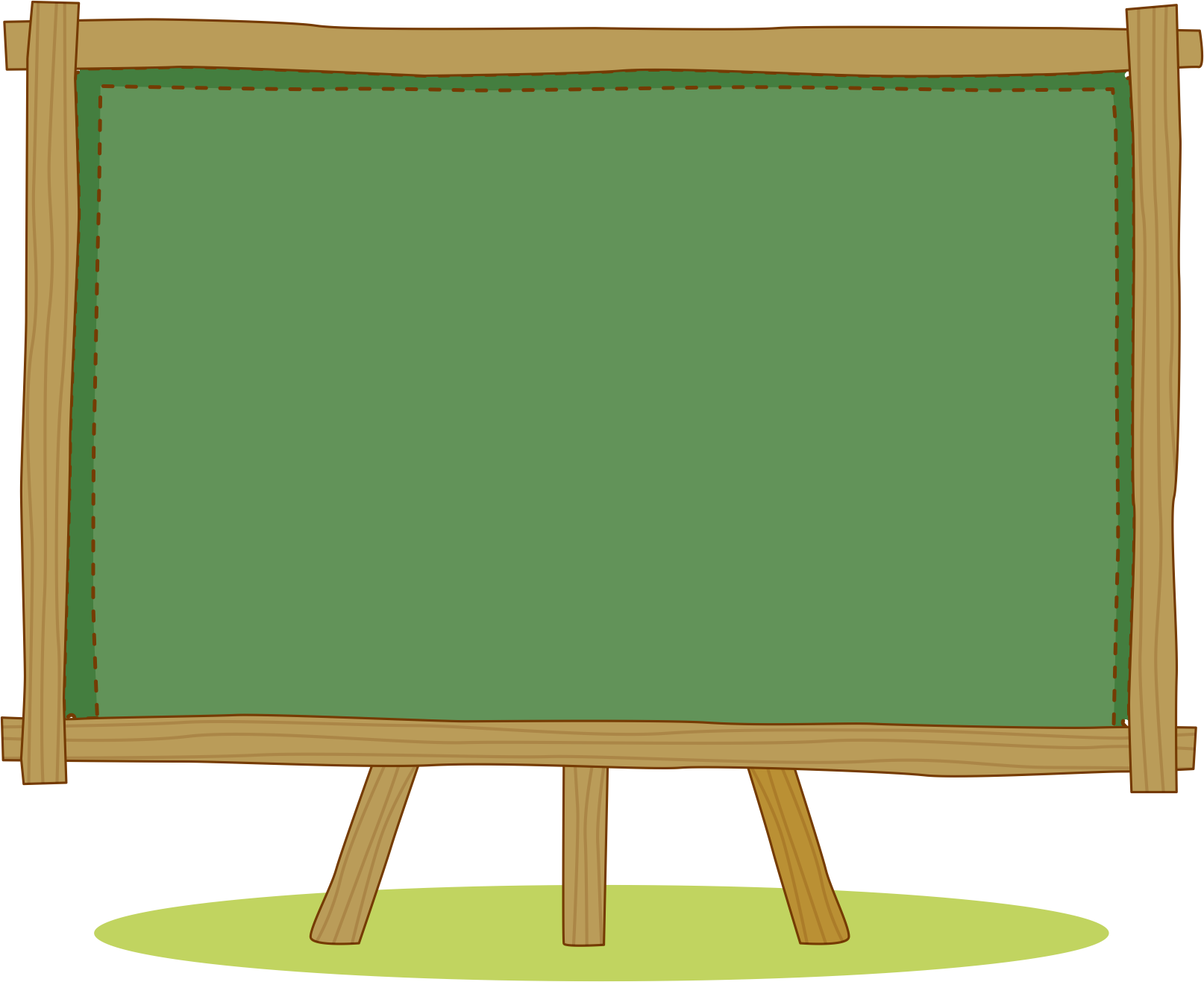 LUYỆN TẬP – 
THỰC HÀNH
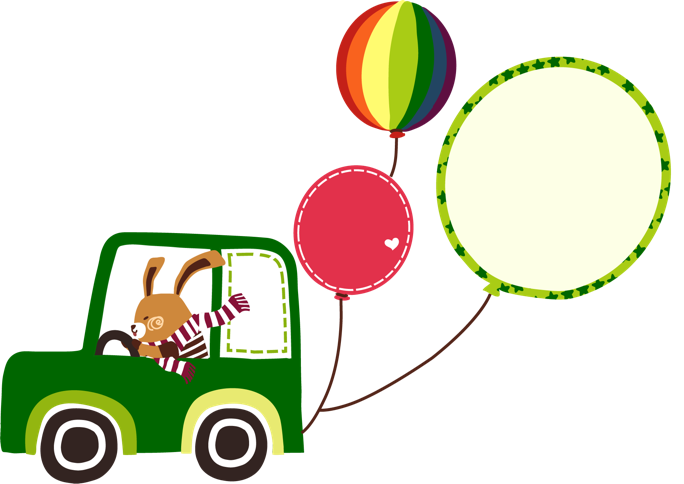 Chọn số tương ứng với cách đọc:
4
z
Một trăm tám mươi
Một trăm bốn mươi
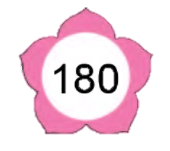 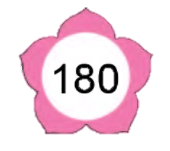 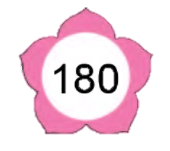 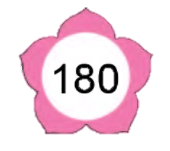 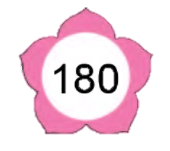 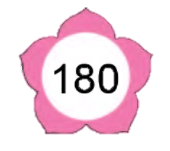 150
170
180
200
160
140
Một trăm sáu mươi
Một trăm năm mươi
Hai trăm
Một trăm bảy mươi
5
Số?
z
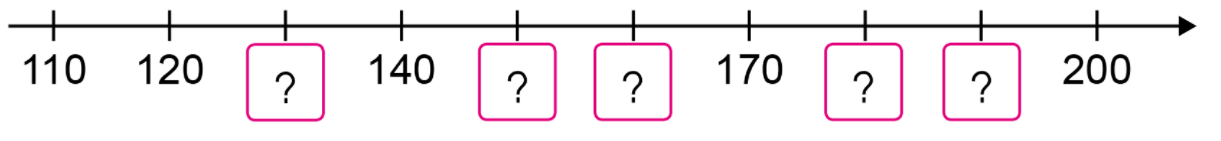 130
150
160
180
190
Chọn chữ đặt trước đáp án đúng:
6
z
Số cúc áo trong hình vẽ bên là:
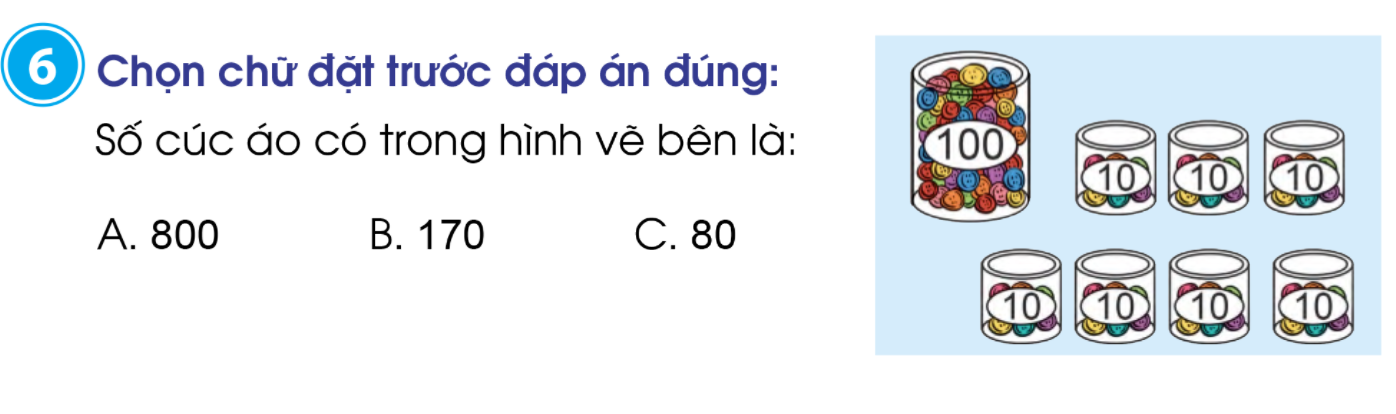 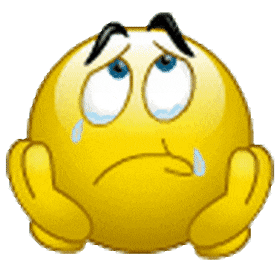 A. 800
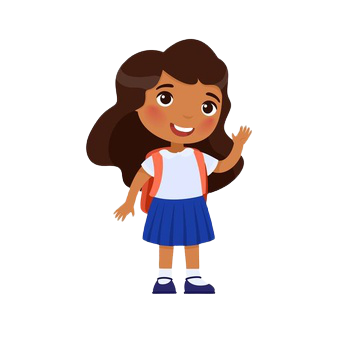 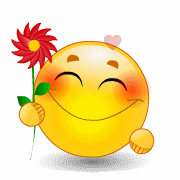 B. 170
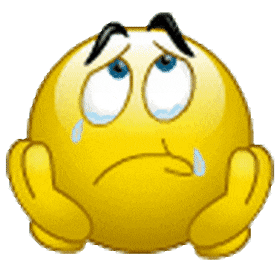 C. 80
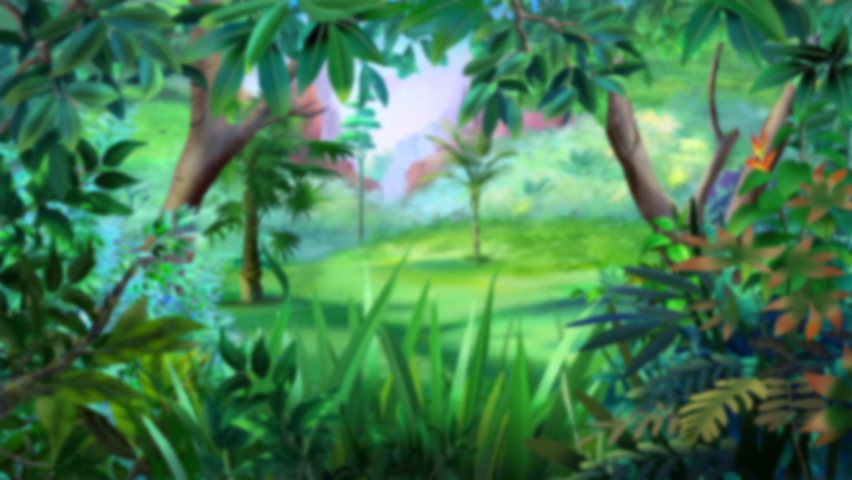 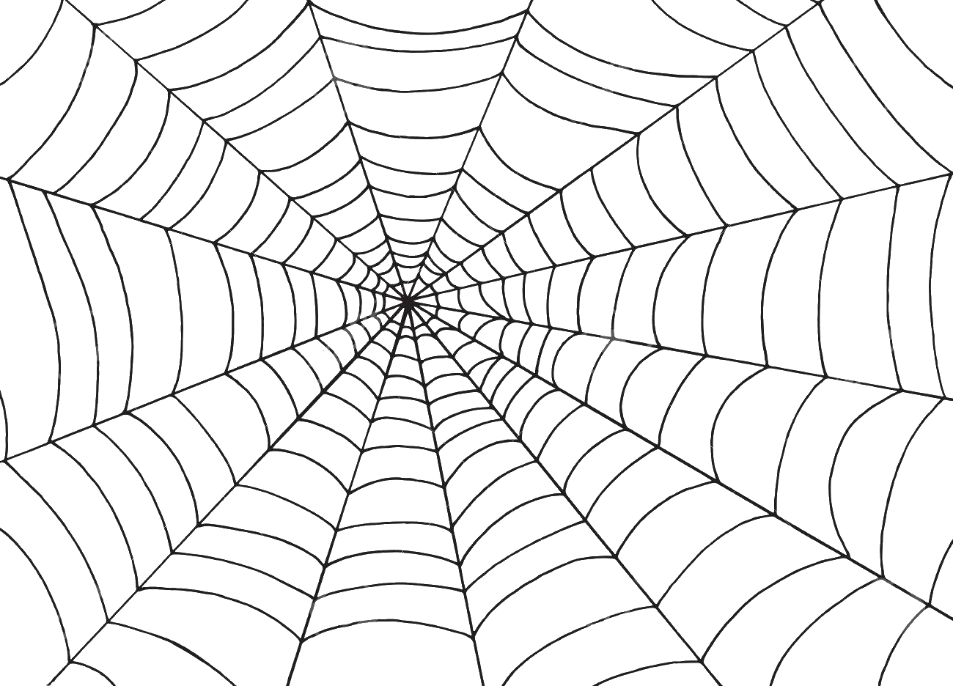 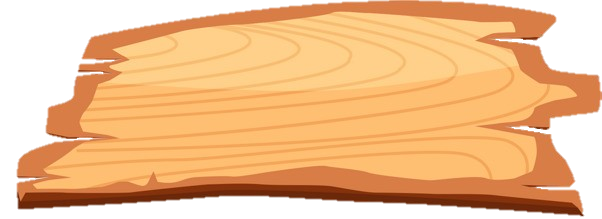 THOÁT KHỎI LƯỚI NHỆN
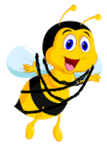 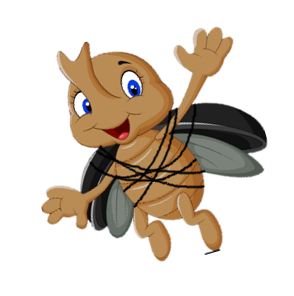 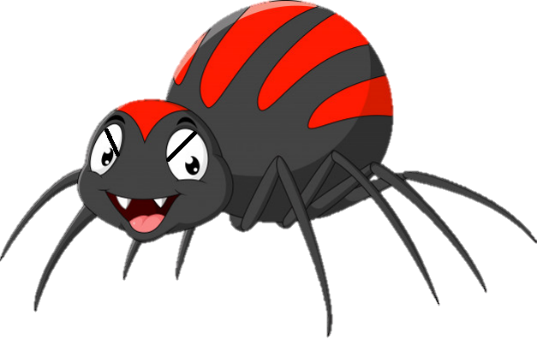 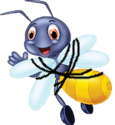 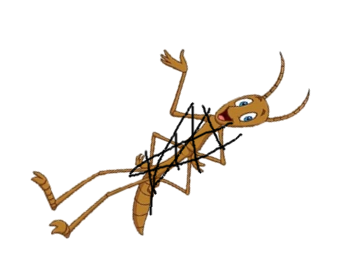 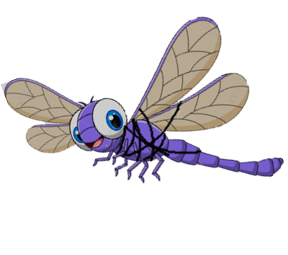 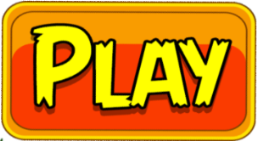 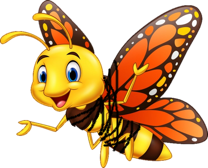 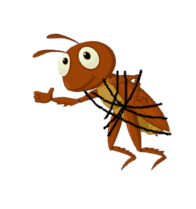 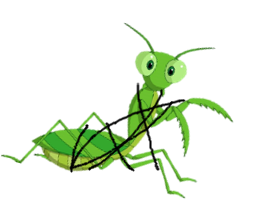 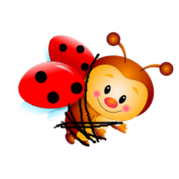 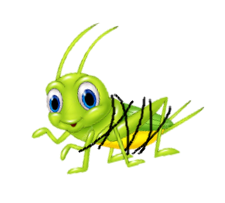 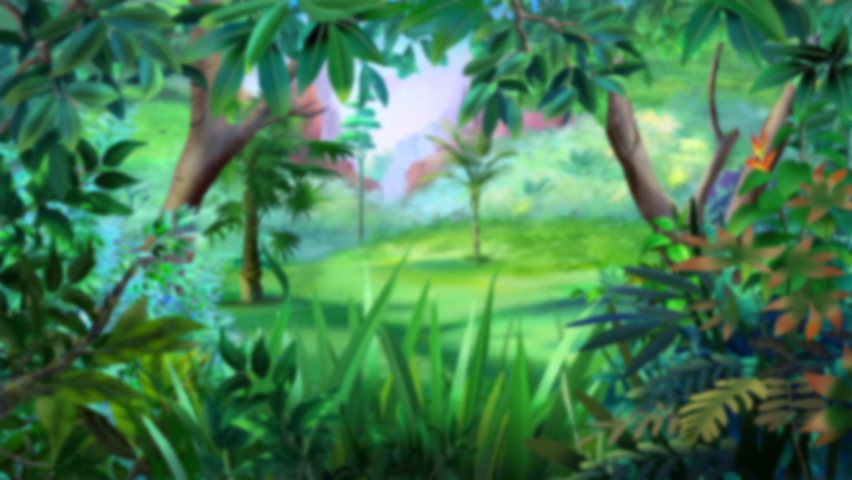 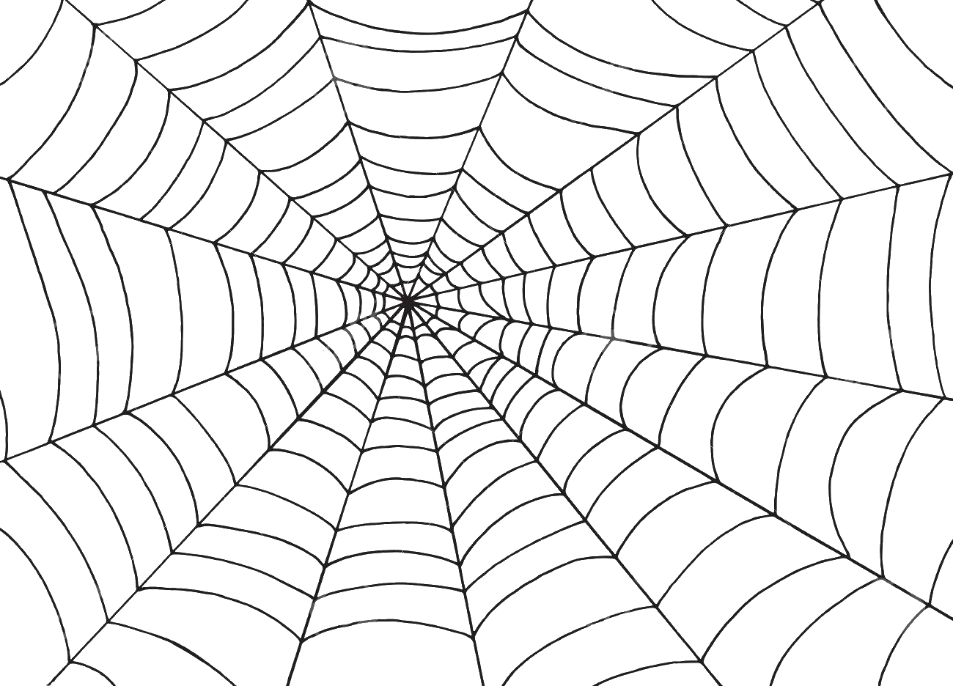 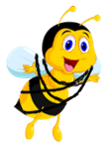 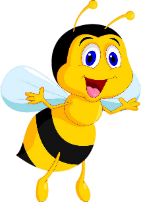 Ong Vàng
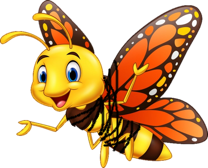 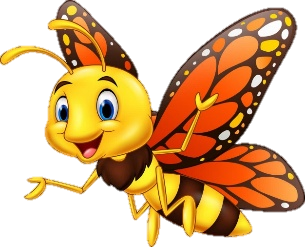 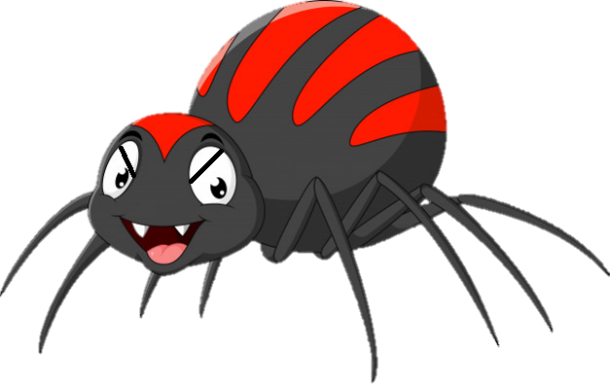 |
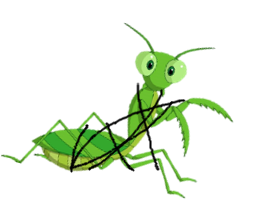 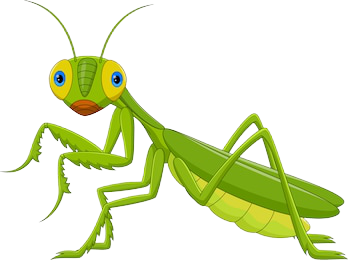 Bướm
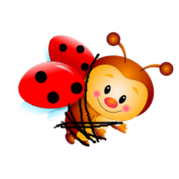 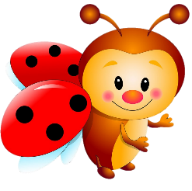 Bọ ngựa
Cánh Cam
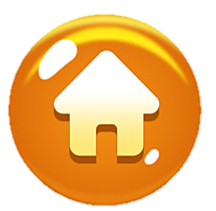 [Speaker Notes: Thầy cô bấm vào text “Ong vàng”, “Bướm” hoặc “Cánh cam” để chọn câu hỏi
Sau khi trả lời bấm vào biểu tượng các con vật ở góc dưới bên phải để quay về slide câu hỏi
Bấm vào con vật ở câu hỏi vừa chọn để có hiệu ứng bay đi]
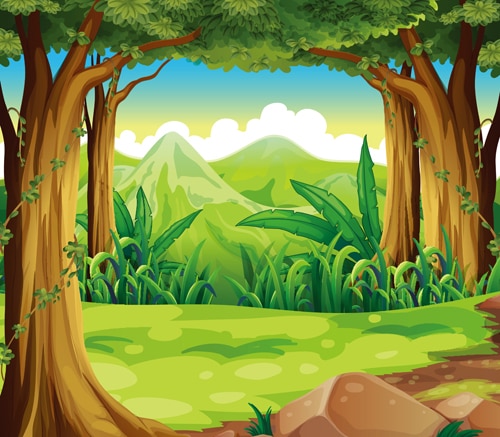 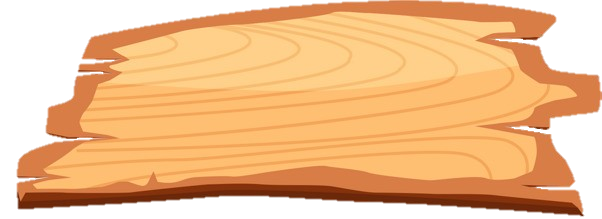 Điền số thích hợp vào chỗ chấm:
140, …, 160, …, 180
150, 170
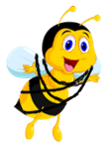 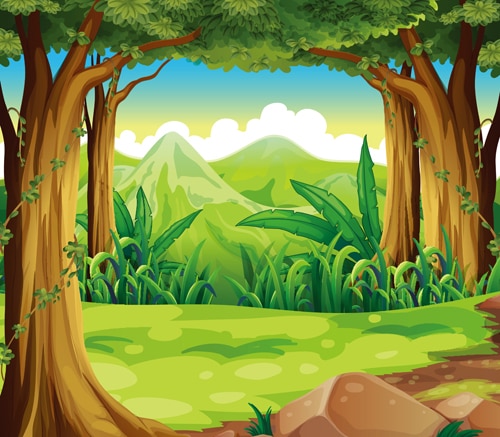 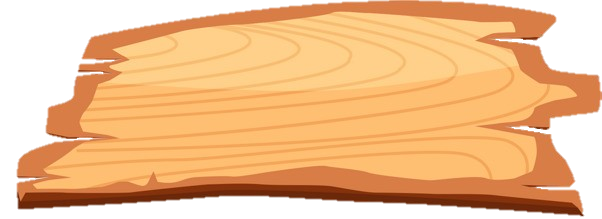 Đọc số sau: 190
một trăm chín mươi
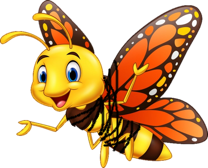 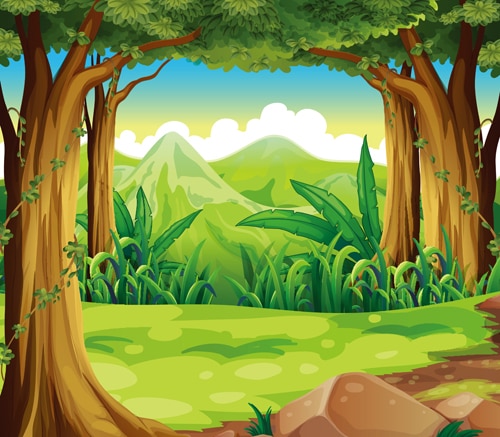 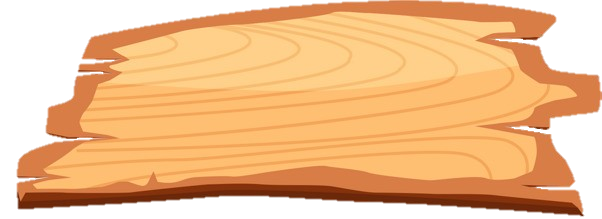 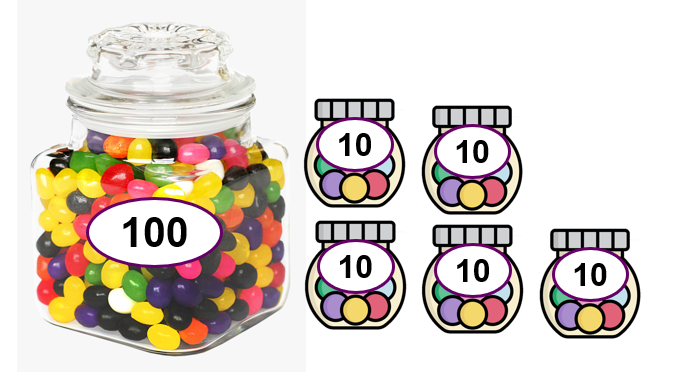 Có bao nhiêu viên kẹo?
150
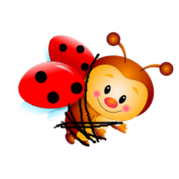 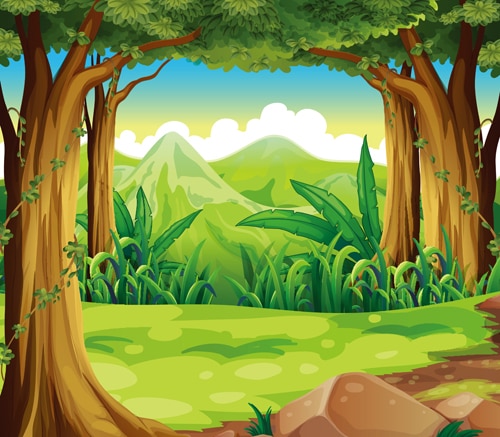 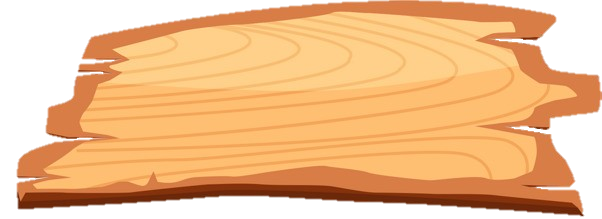 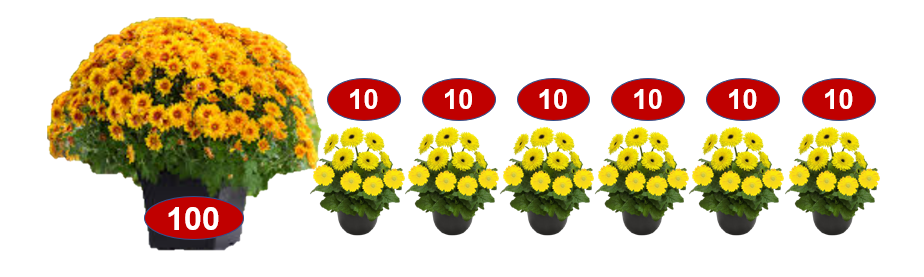 Có bao nhiêu bông hoa?
160
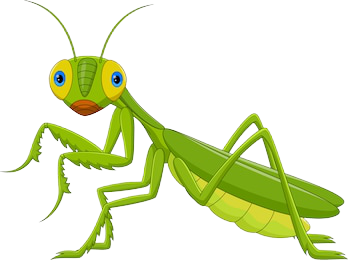 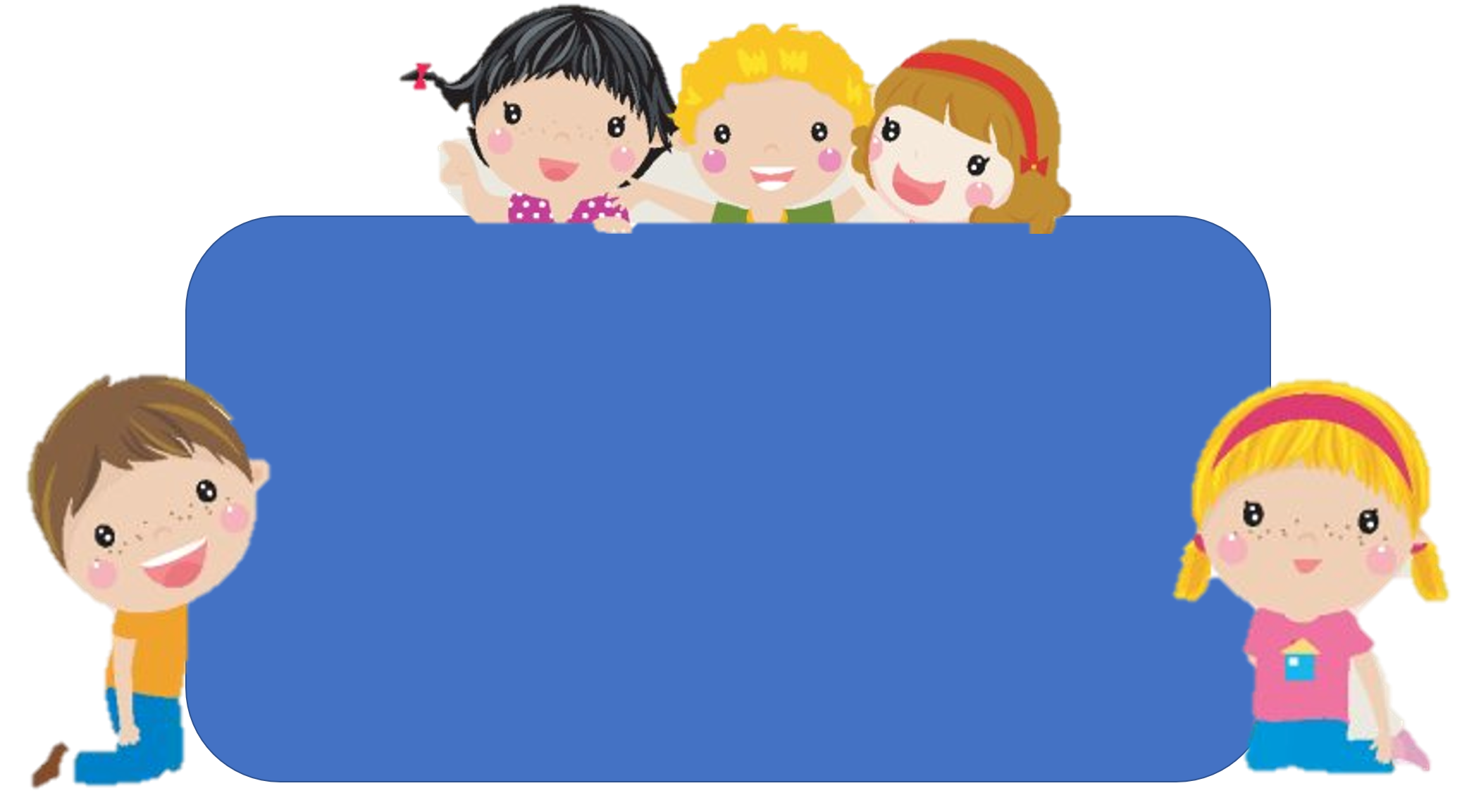 Để có thể làm tốt các bài tập trên em nhắn bạn điều gì?
Bài học hôm nay em biết thêm được điều gì?
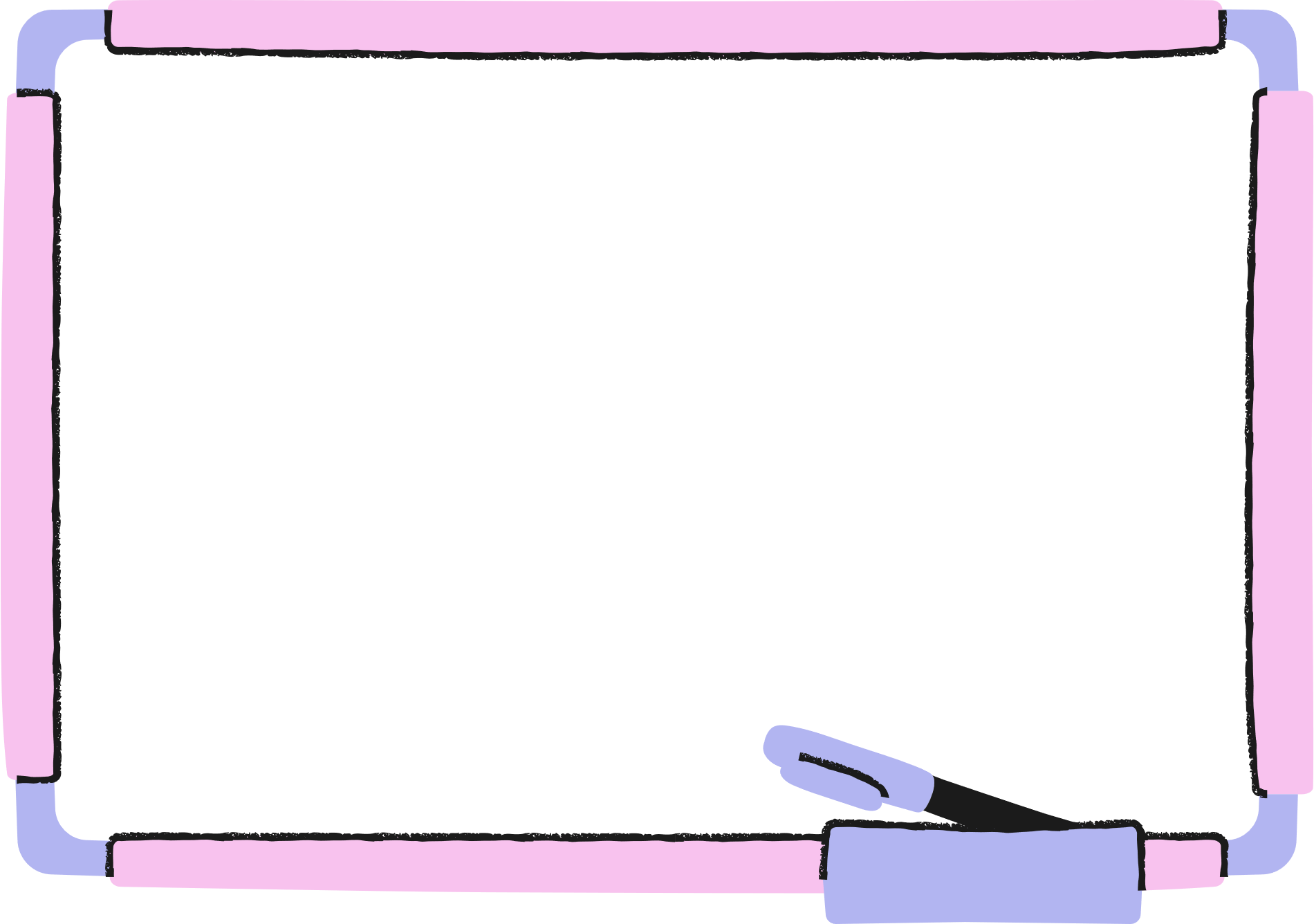 DẶN DÒ
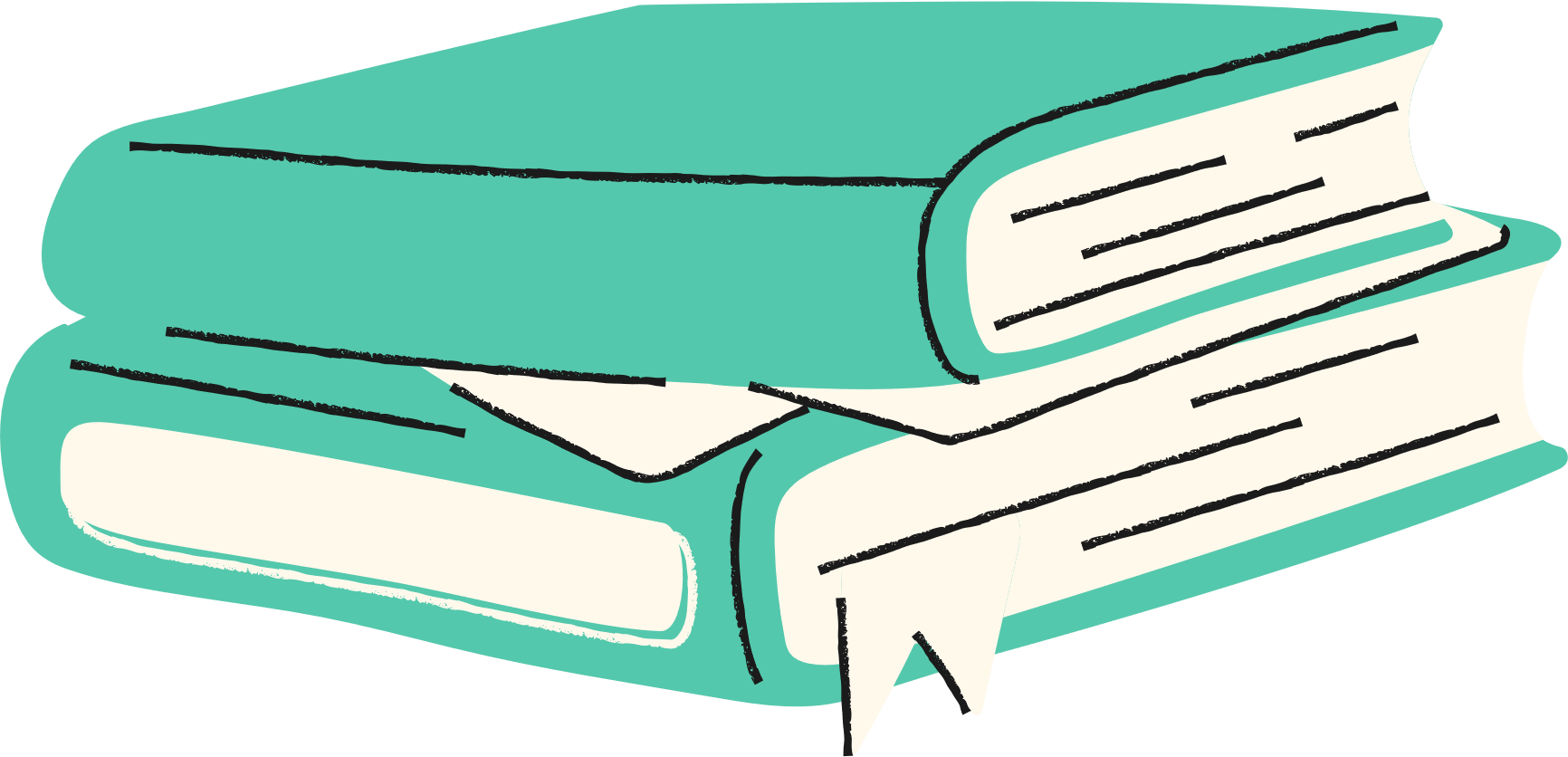